Training on Minimum Energy Performance Standards and Labelling (MEPSL) 
13 – 15 March 2023
Kiribati
“PAD – Regulator Facility
Mr. Sosefo Tofu
Pacific Island Energy Professional
PCREEE
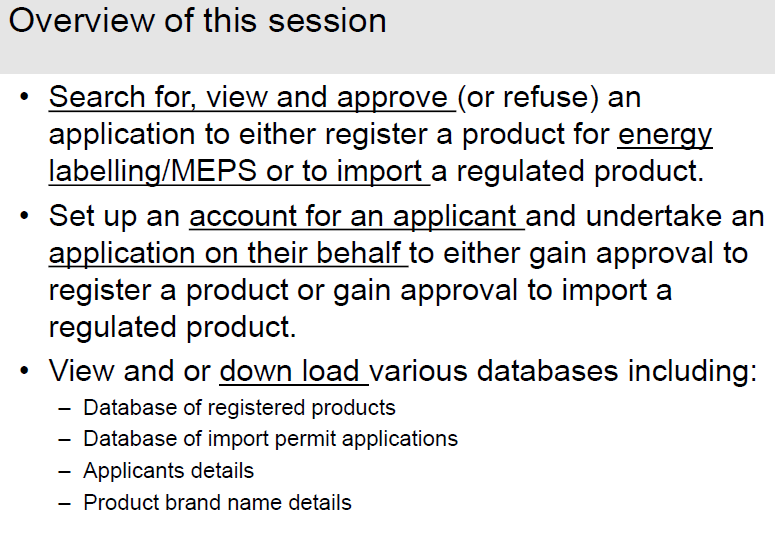 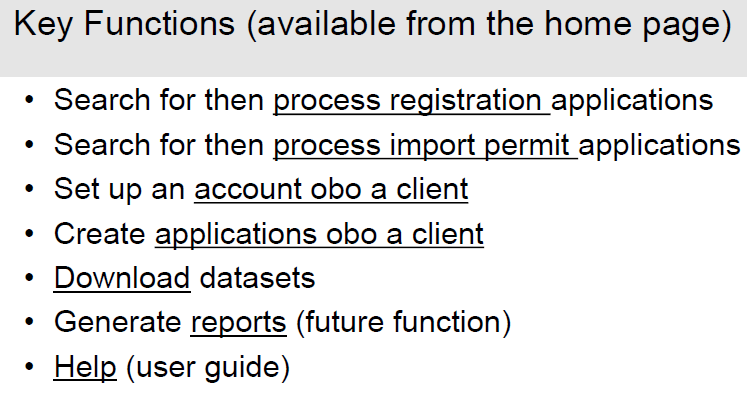 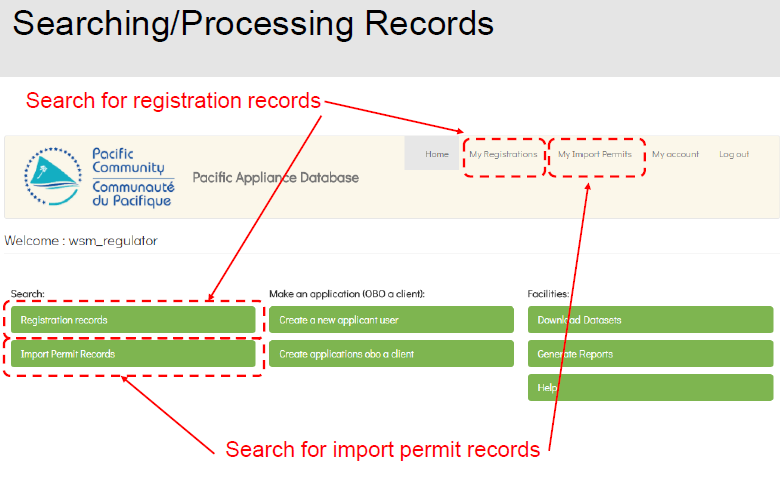 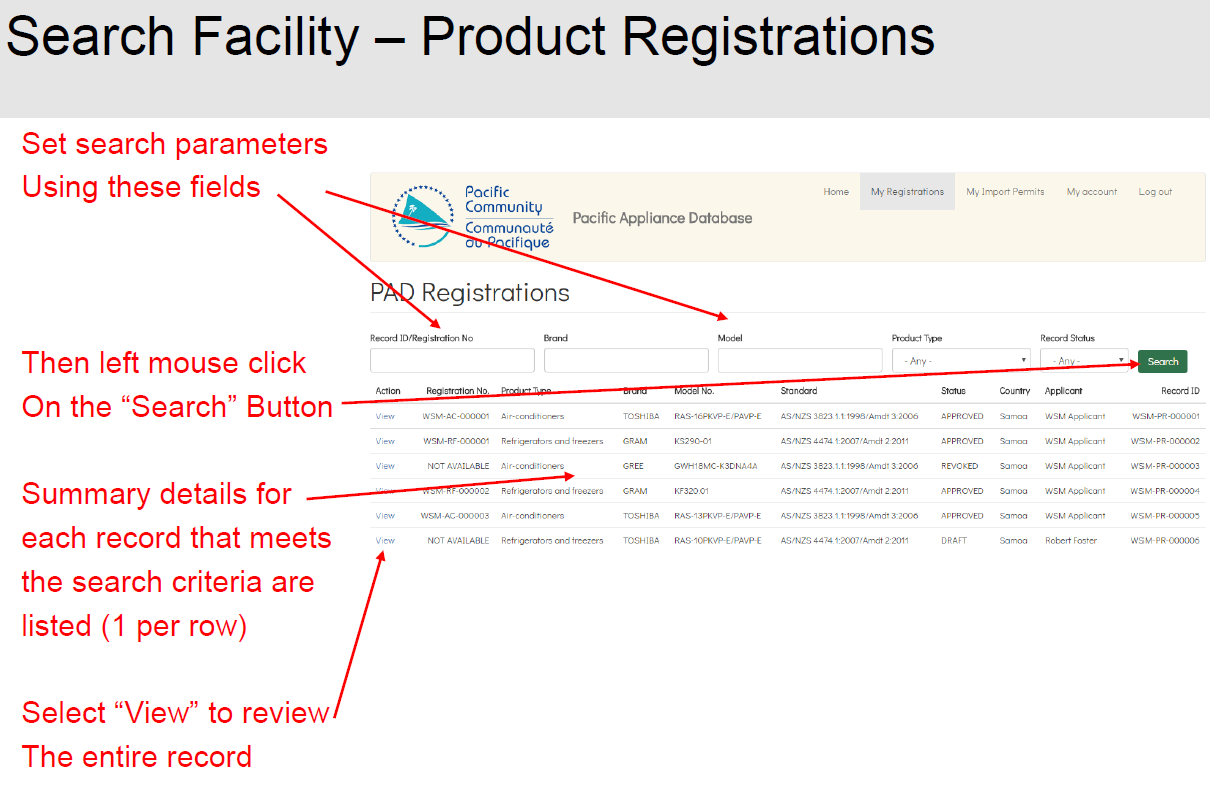 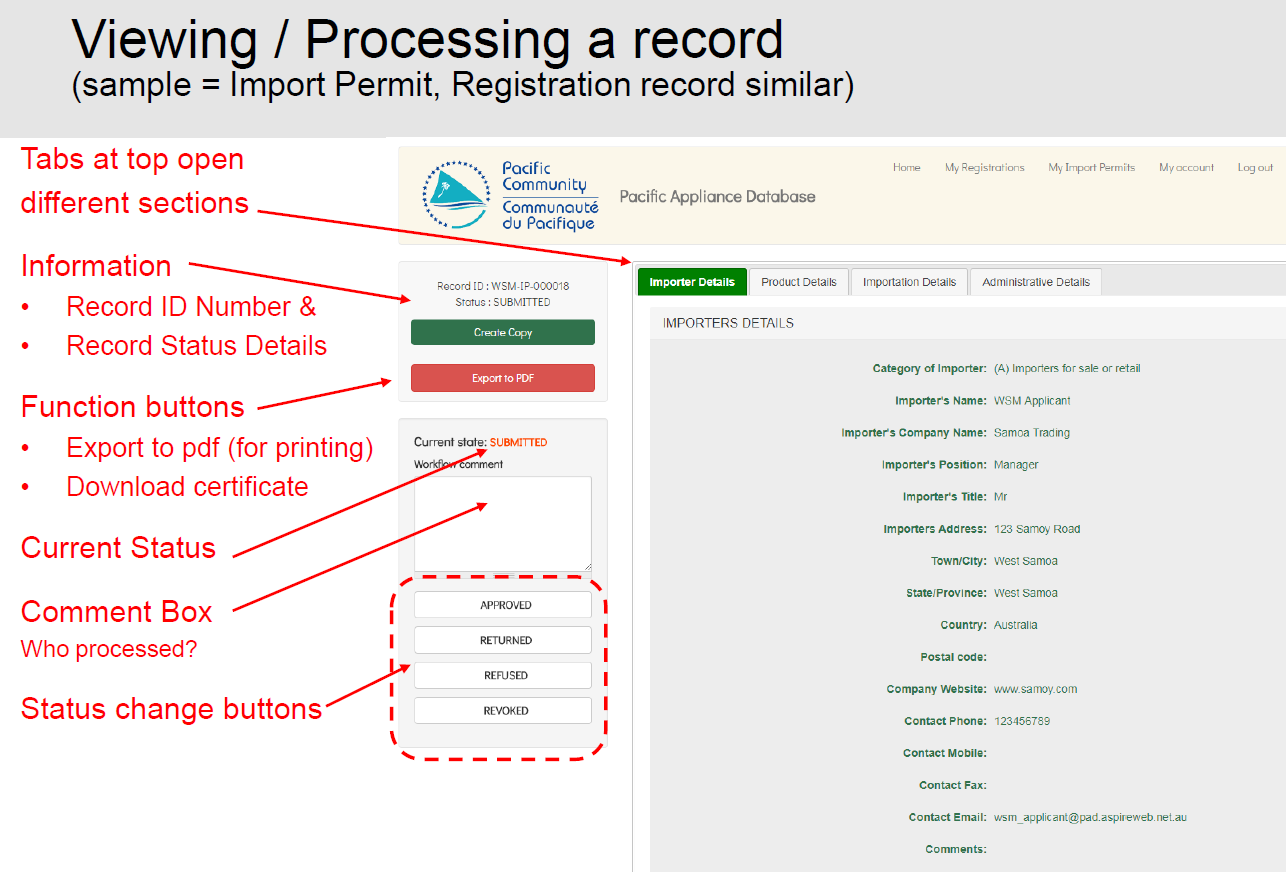 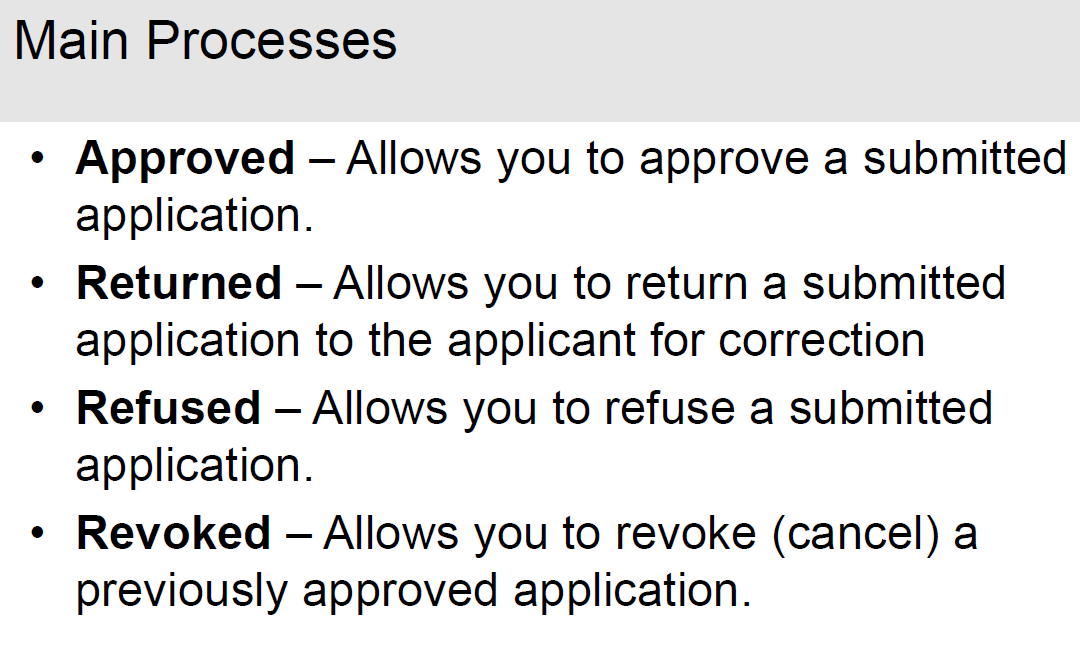 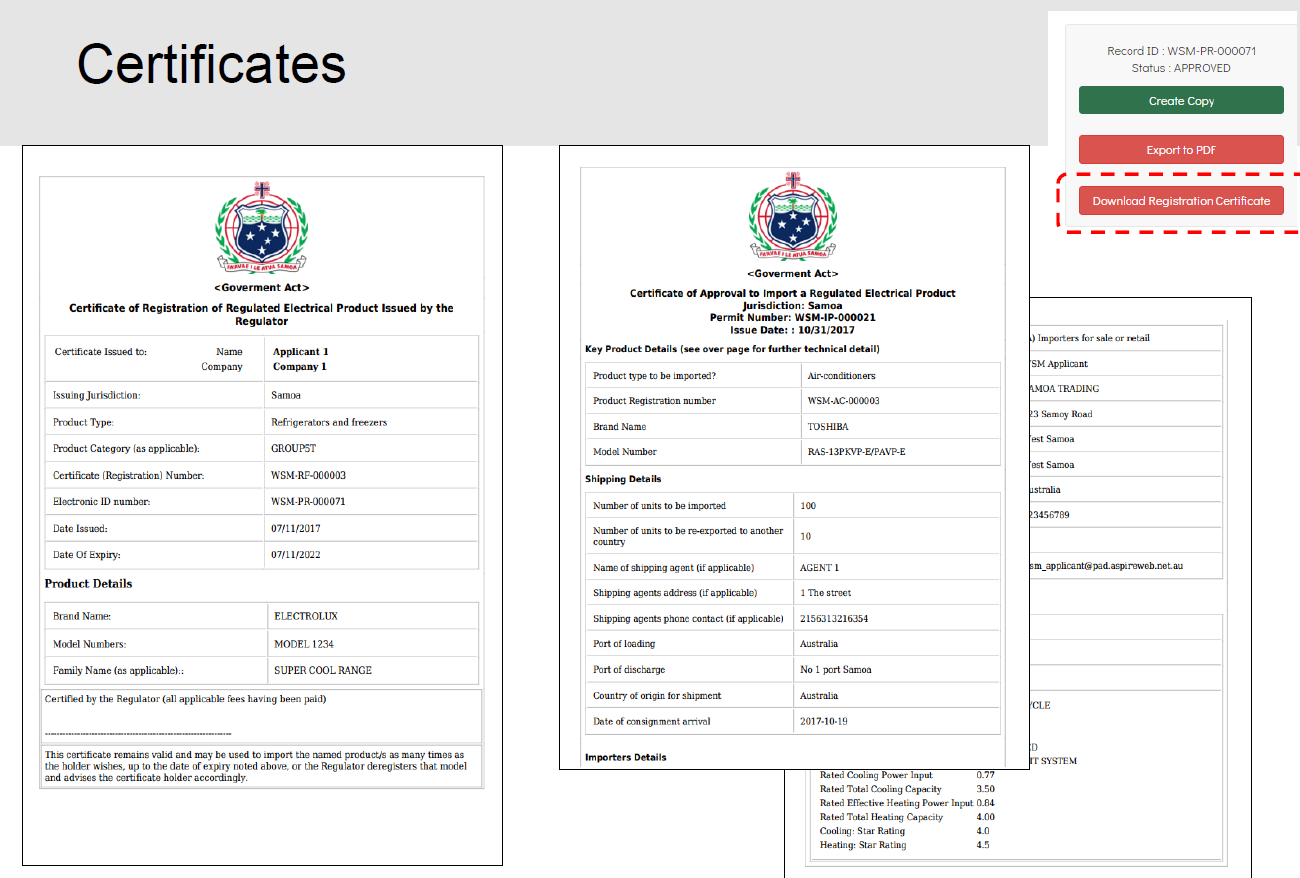 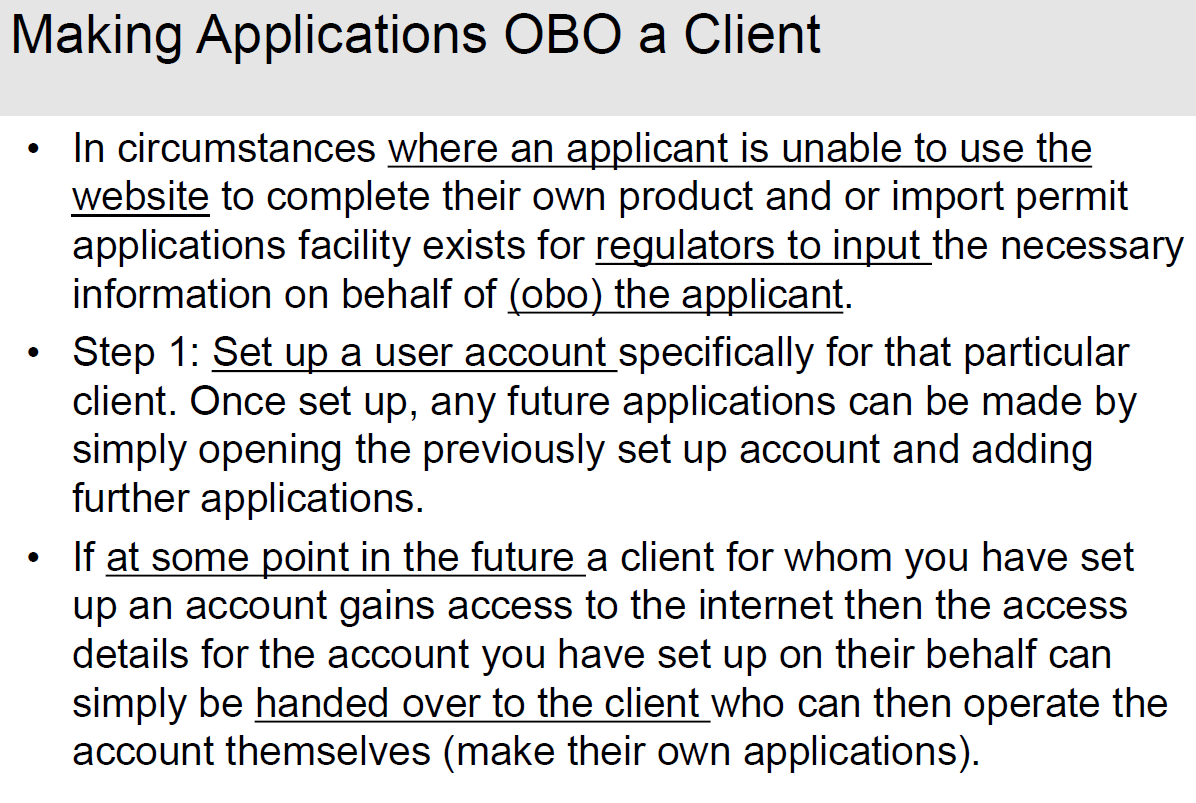 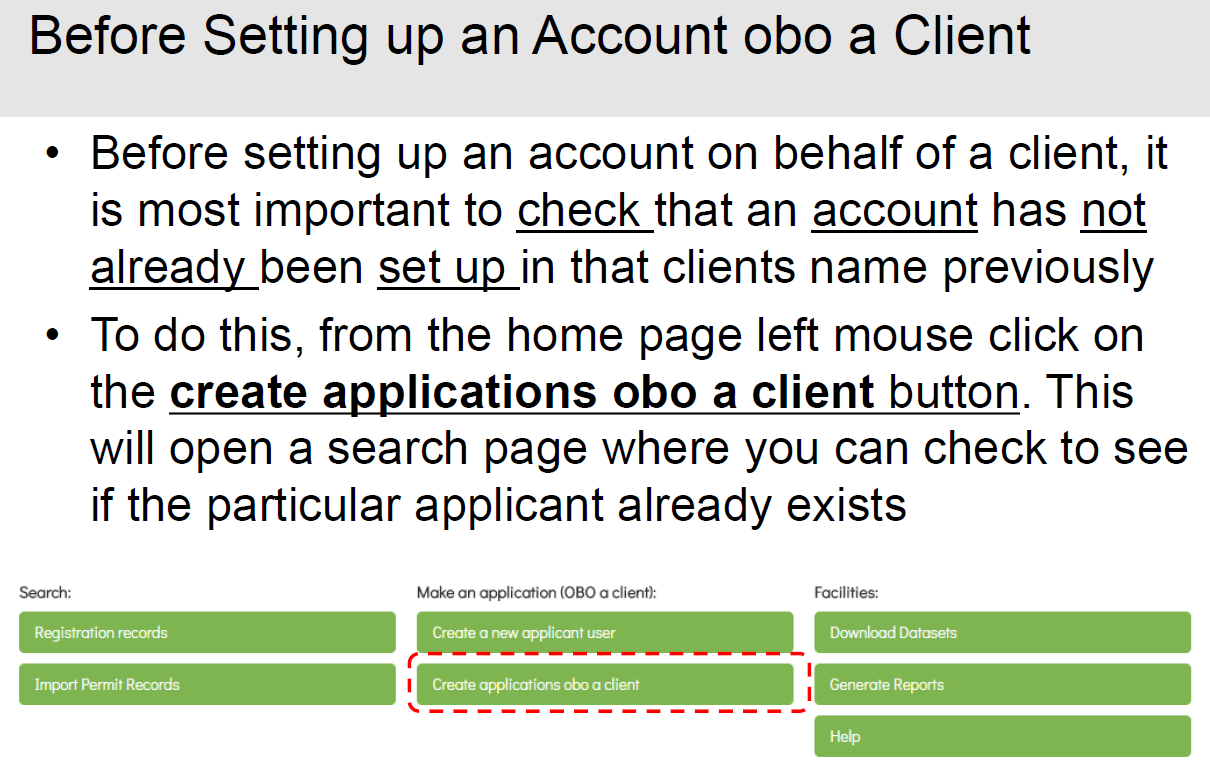 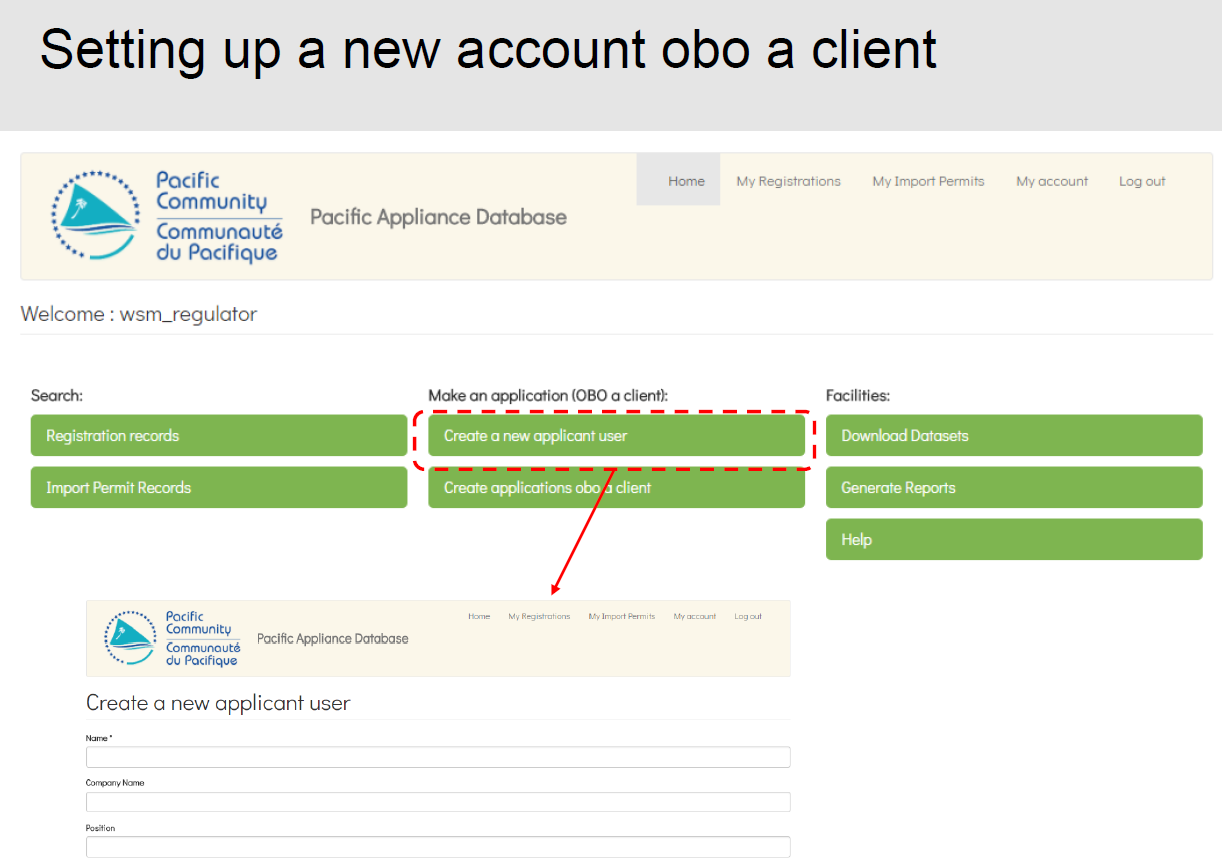 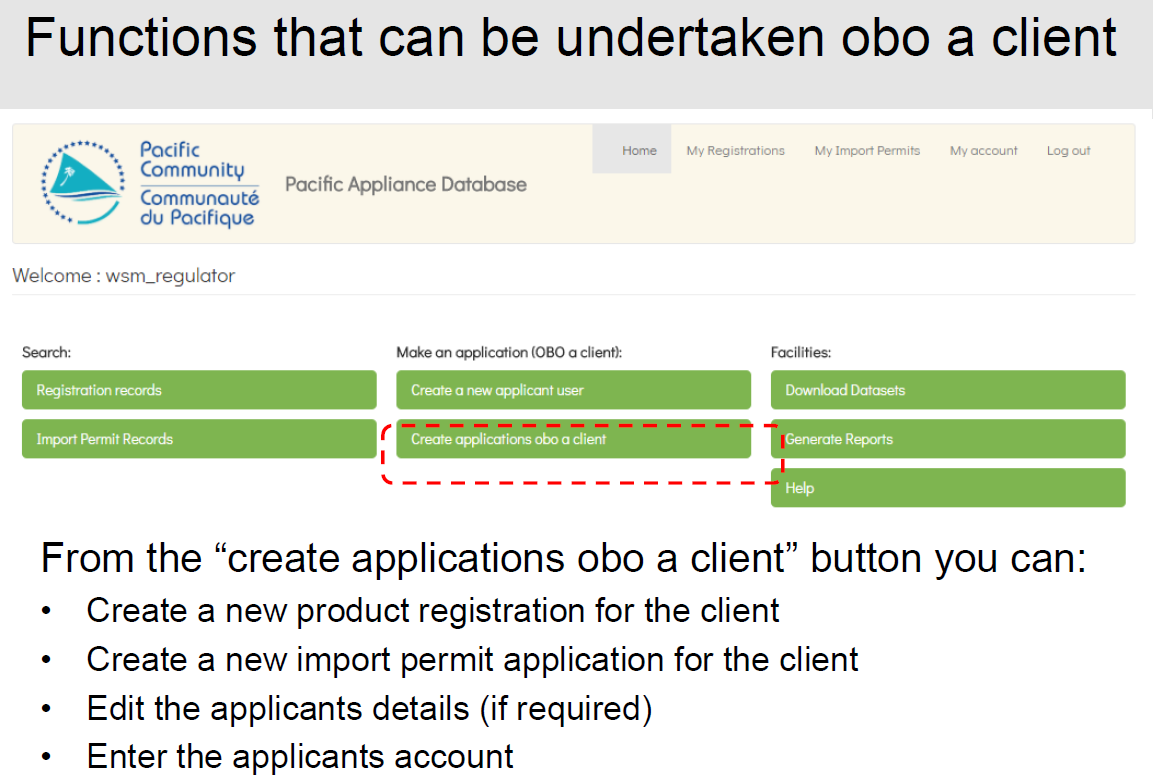 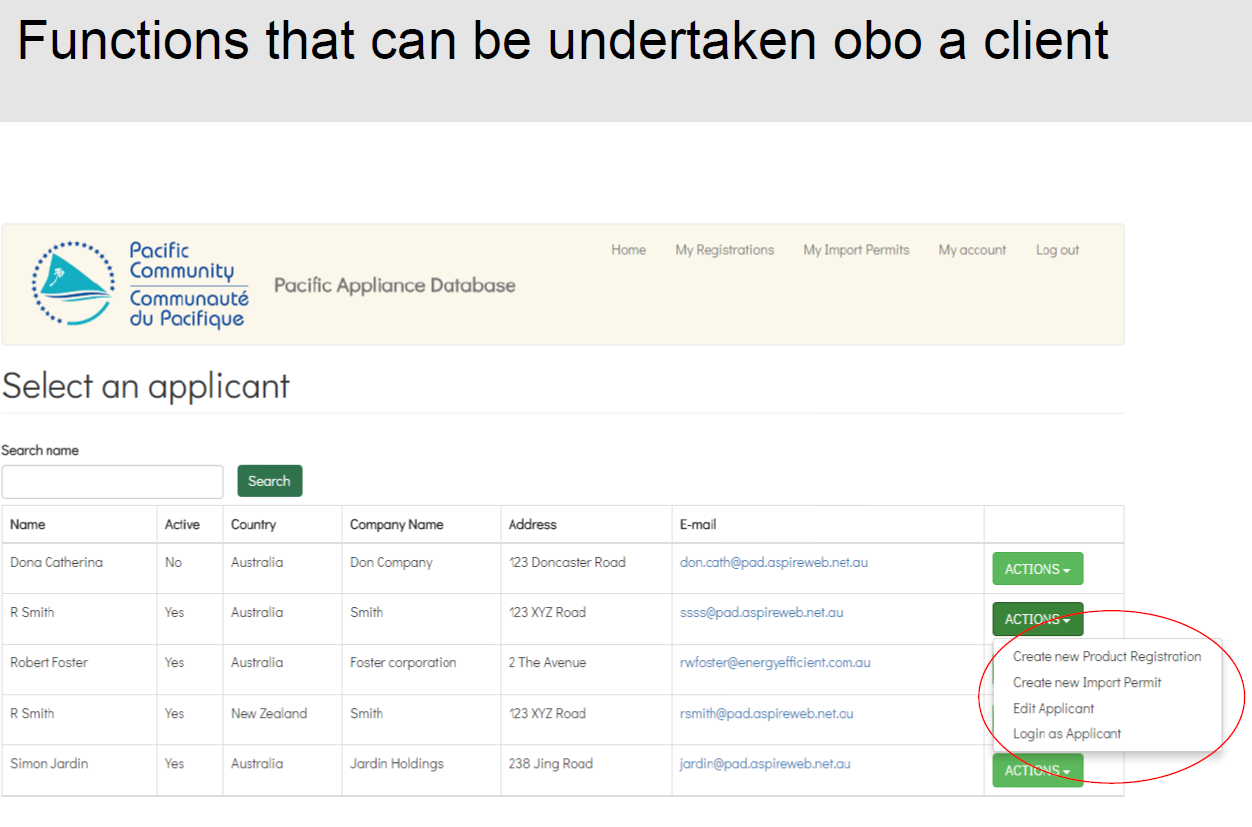 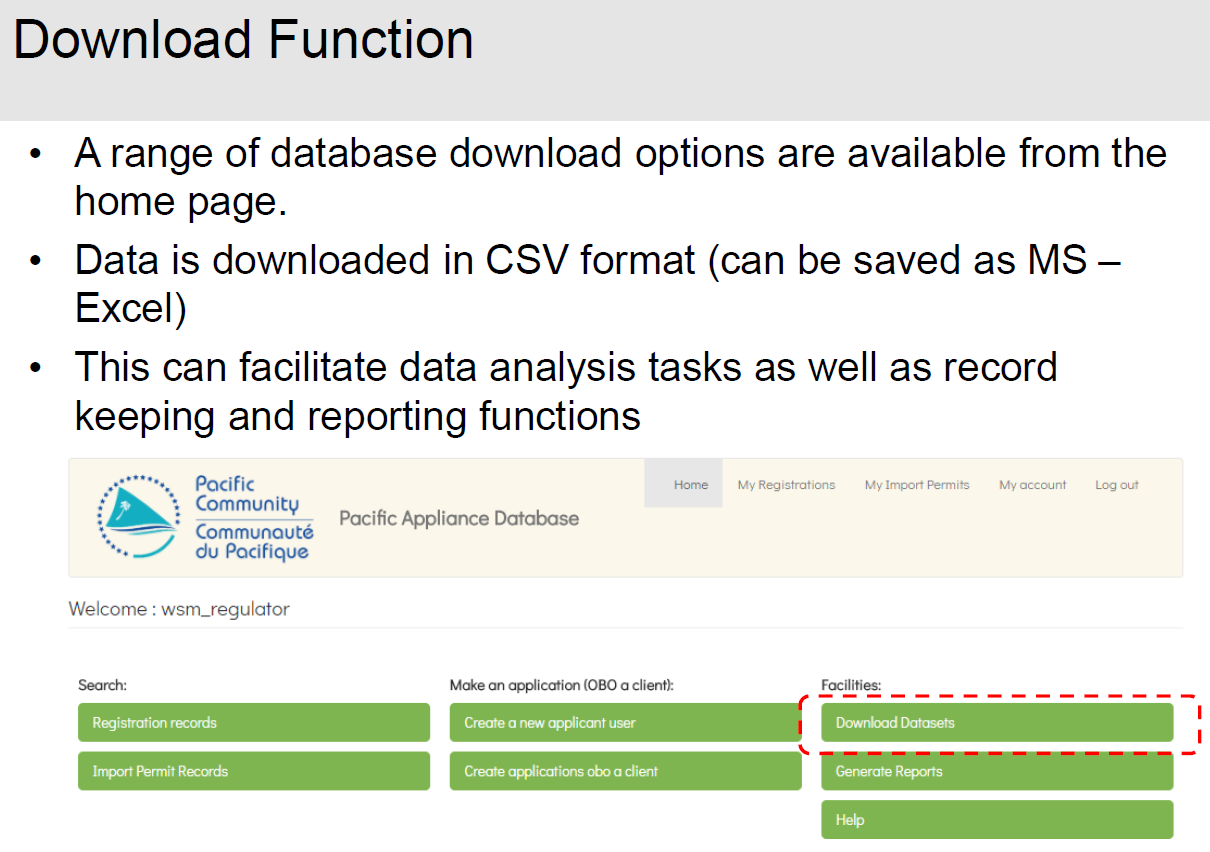 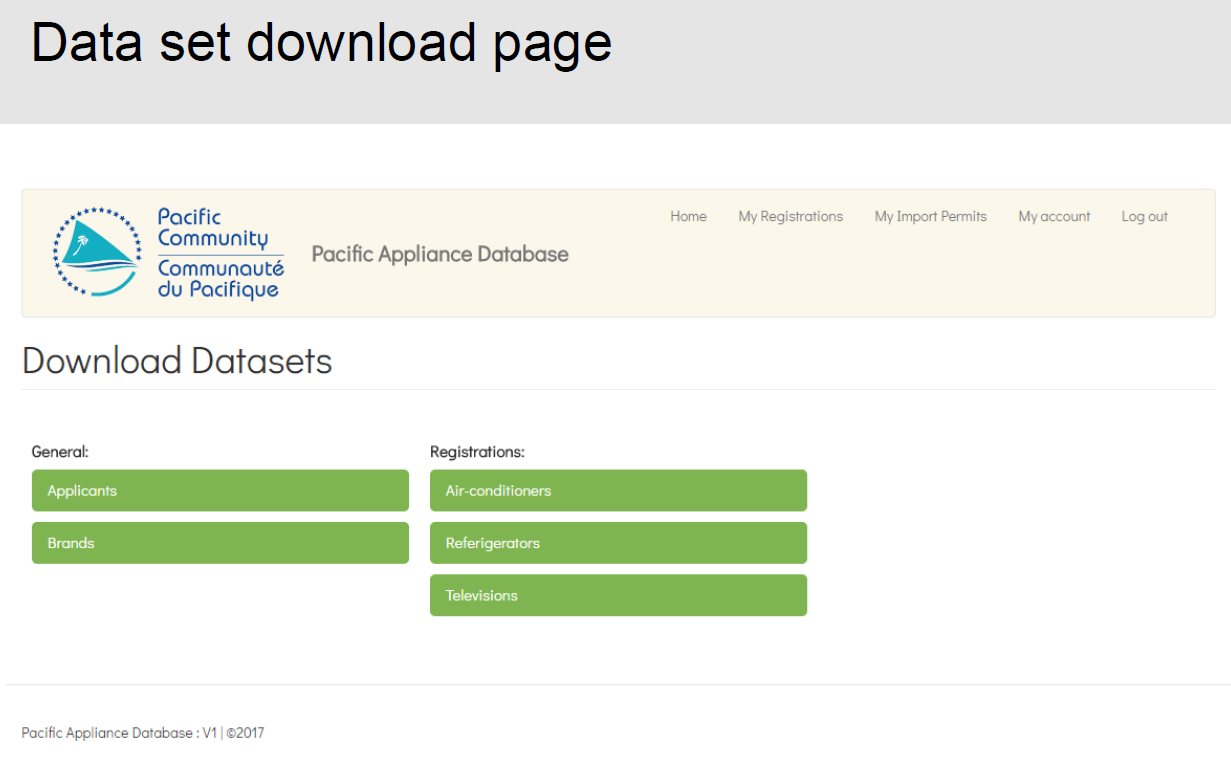 THANK YOU!!
HANDS-ON Exercise [PAD Regulator Account]
Link: http://pad.previewsite.com.au

Username and password will be provided